Example: 40% of residents over 75 in [INSERT NAME] reported doing at least 150 minutes of activity per week.
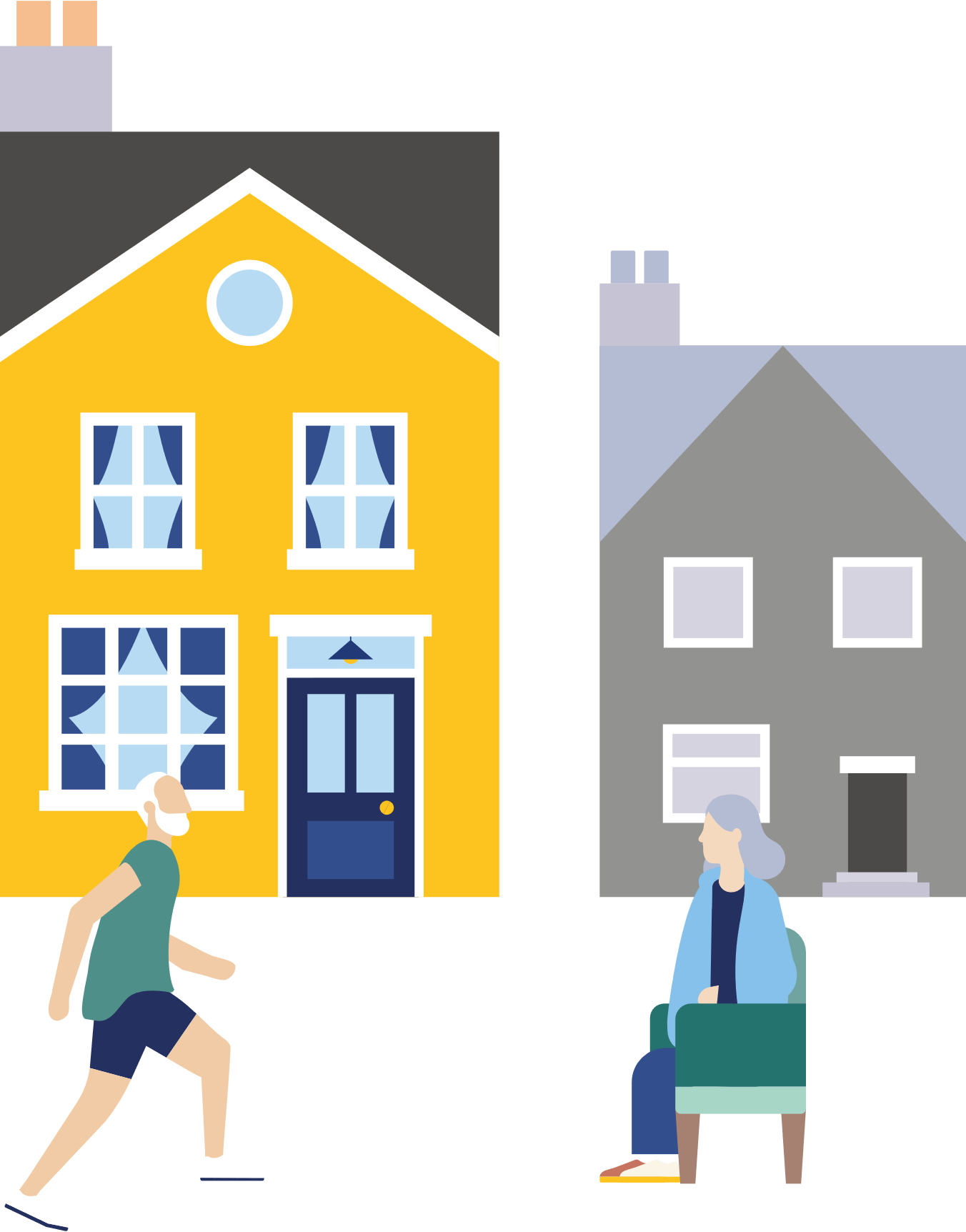 Source: [Provide source for your figure here]
[Insert stat]
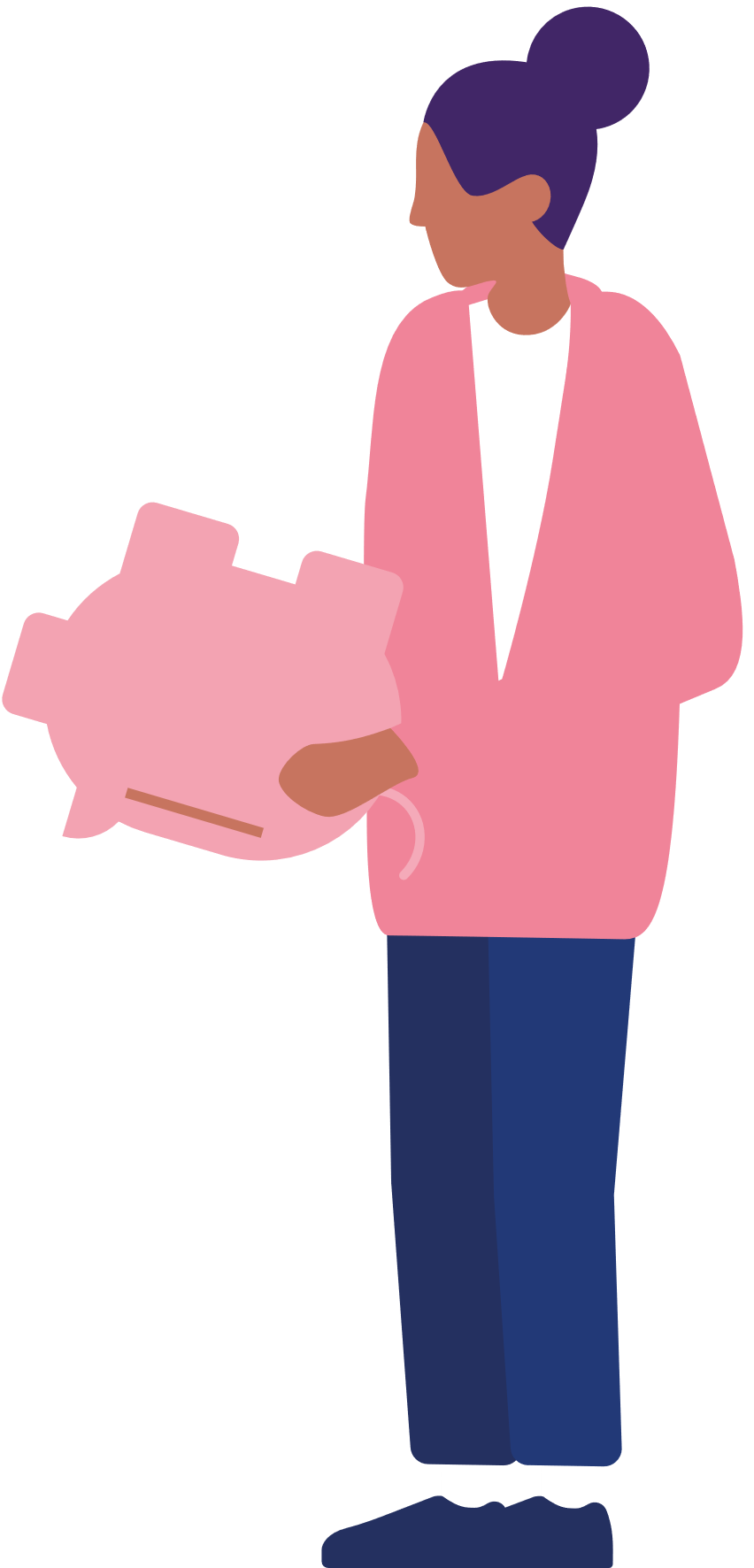 Source: [Provide source for your figure here]
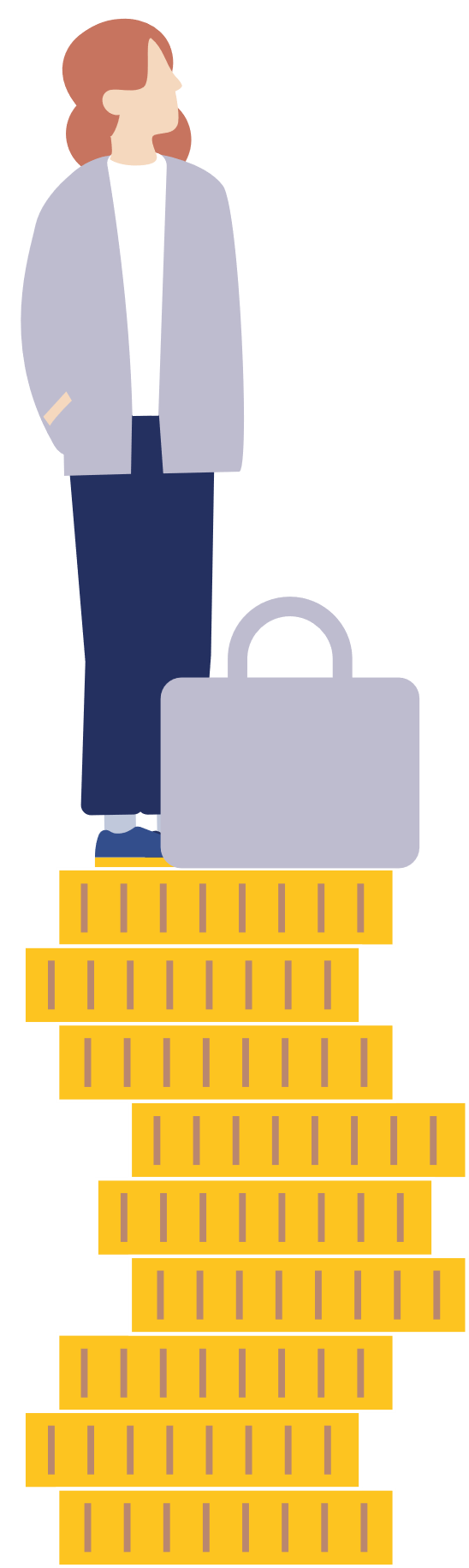 [Insert stat]
1%
Source: [Provide source for your figure here]
[Insert stat]
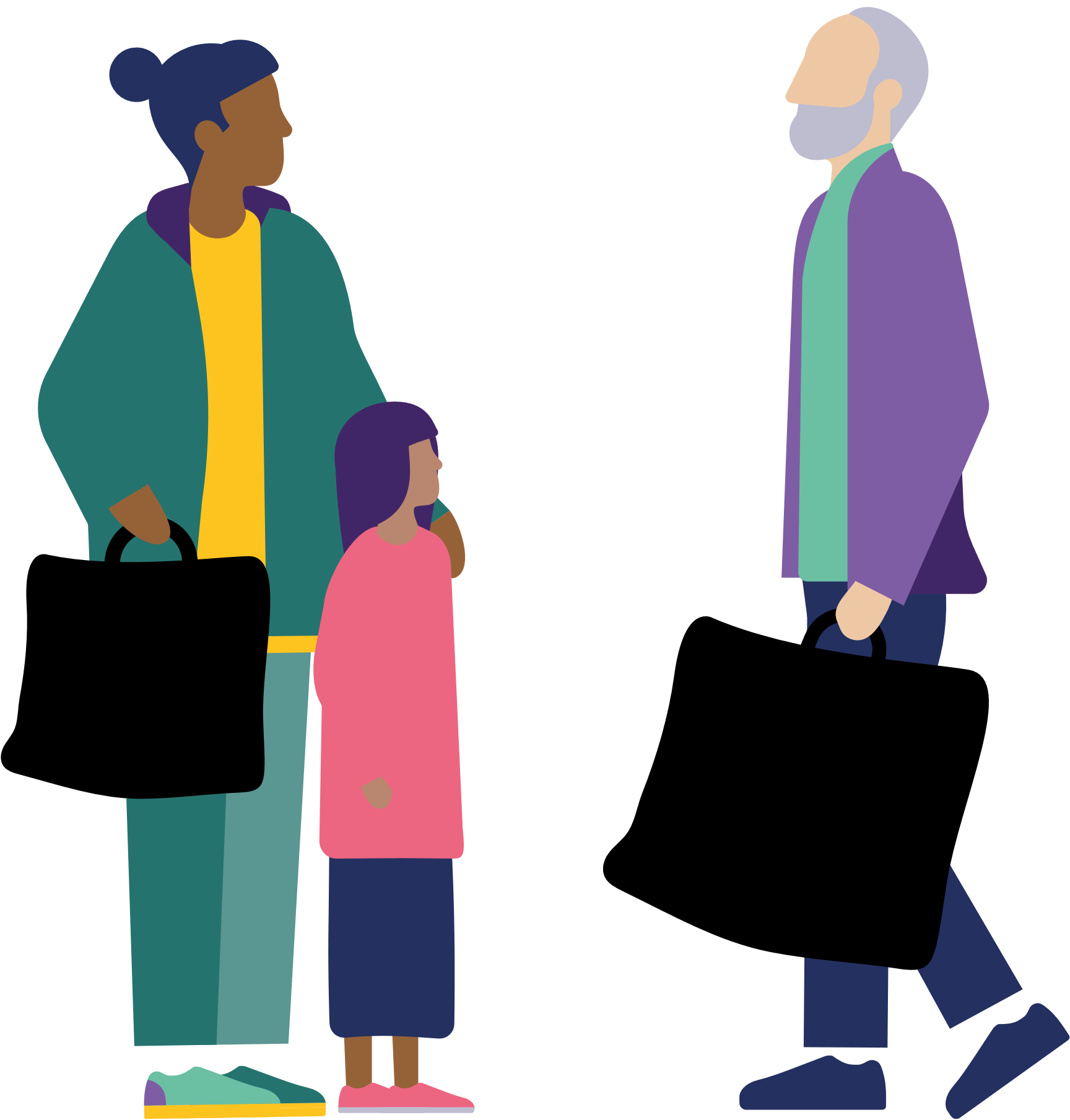 1%
1%
Source: [Provide source for your figure here]